Starfsgetumat
Sögulegt yfirlit
Hugmyndafræði
Hugtök
Hugmyndir og tillögur
Guðrún Hannesdóttir
1
Virk velferð - Eitt samfélag fyrir alla
1981 Alþjóðaár fatlaðra 
2003 Evrópuár fatlaðra. Þátttaka á vinnumarkaði í 	brennidepli
2003 Tilskipun ES um skyldur vinnuveitenda og aðlögun á 	vinnustað  
2003 OECD “Transforming Disability into Ability”
2006 “Hugmynd að betra samfélagi – eitt samfélag fyrir 	alla” 	
2006 Ný lög um vinnumarkaðsaðgerðir, atvinnumál fatlaðra  	skulu vera á verksviði Vinnumálastofnunar 
2006 Samningur Sameinuðu þjóðanna um réttindi fatlaðs 	fólks 	(Undirrritaður 2007 en ekki enn lögfestur hér á landi)
Guðrún Hannesdóttir
2
Þróun í stefnumótun
1989 	Alþingi samþykkir þingsályktun um fullgildingu alþjóðasamþykktar um 	starfsendurhæfingu og atvinnumál fatlaðra
1989 	Heimild til greiðslu endurhæfingarlífeyris sett inn í lög um almannatryggingar.
1999 	Félag íslenskra endurhæfingarlækna setur fram tillögur um stefnumörkun í 	endurhæfingu. - Örorkumatsstaðall innleiddur
2005 	Skýrsla starfshóps heilbrigðis- og tryggingamálaráðuneytis um 	starfsendurhæfingu
2007 	Skýrsla nefndar forsætisráðuneytis um endurskoðun örorkumats og eflingu 	starfsendurhæfingar (Bollanefnd)
2008 	Alþýðusamband Íslands og Samtök atvinnulífsins stofna endurhæfingarsjóð sem 	verður að VIRK Starfsendurhæfingarsjóði
2009 	Ákvæði um endurhæfingarlífeyri er sett inn í lög um félagslega aðstoð 
2009 	„Drög að starfshæfnimati“. Skýrsla faghóps félagsmálaráðuneytis um aðferðir 	við mat á 	starfshæfni 
2012 	Lög um atvinnutengda starfsendurhæfingu og starfsemi 	starfsendurhæfingarsjóða.
2013 	Skipuð nefnd félags og tryggingamálráðherra um endurskoðun laga um 	almannatryggingar
Guðrún Hannesdóttir
3
Í sérstakri bókun við skýrslu „Bollanefndar“
leggur fulltrúi hagsmunasamtaka fatlaðra í nefndinni áherslu á að vinna við útfærslu og framkvæmd tillagnanna 

megi ekki undir neinum kringumstæðum verða til þess að skerða rétt öryrkja, heldur sé um ný réttindi að ræða og tækifæri til samfélagslegrar þátttöku og lífsgæða. 
og að
tillögum hagsmunasamtakanna, um einföldun almannatrygginga og ótekjutengdan grunnlífeyri, þurfi að finna stað í nýju kerfi færnimats og mats á starfsgetu.
Guðrún Hannesdóttir
4
Hugmyndafræðilegur bakgrunnurtillagna um starfsgetumat
Einn vinnumarkaður fyrir alla
Félagslega sjónarhornið
Sjálfsforræði í eigin málum
Sáttmáli Sameinuðu þjóðanna um réttindi fatlaðs fólks

OECD – “Transforming Disability into Ability”
WHO Alþjóða heilbrigðisstofnunin
ICF – flokkunar og kóðunarkerfi
Guðrún Hannesdóttir
5
Nokkur hugtök
Starfsgeta – færni einstaklings í líkamlegu, andlegu og félagslegu tilliti, til að taka virkan þátt í samfélaginu þ.m.t. að afla sér lífssviðurværis 

Starfsgetumat – heildrænt mat á starfsgetu

Stöðumat – mat á þörf fyrir stoðþjónustu

Starfsendurhæfing - miðar að því að einstaklingur sem býr við veikindi eða fötlun öðlist eins góða líkamlega, andlega og félagslega færni og unnt er.
Í henni felast ýmis úrræði og leiðir sem stuðla að virkri þátttöku einstaklingsins í samfélaginu m.a. nám
Guðrún Hannesdóttir
6
Örykjabandalagið leggur áherslu á að

Menntun er mikilvægt hreyfiafl sem breytir stöðu einstaklingsins.
Með aukinni menntun eru slegnar margar flugur í einu höggi, s.s. aukin persónuleg hæfni, styrkt staða og auknir möguleikar á vinnumarkaði.
 
Það er því mikilvægt að nám sé viðurkenndur liður í starfsendurhæfingu á hinum ýmsu stigum hennar.

Mikill sveigjanleiki þarf að vera í hversu lengi fólk fær notið endurhæfingarlífeyris.
Guðrún Hannesdóttir
7
Að mati ÖBÍ þarf:
Réttur til stoðþjónustu (í víðum skilningi) og aðlögunar (vinnu)umhverfis að vera tryggður 
Kostnaður við stoðþjónustu að vera aðgreindur frá framfærslu
Aukakostnaður vinnuveitanda, að fást endurgreiddur  frá opinberum aðilum (ríki eða sveitarfélög)
Réttur viðkomandi á því að niðurstöðum stöðumats verði fylgt eftir, þarf að vera tryggður og ljóst hverjir bera á því fjárhagslega ábyrgð og hverjir framkvæmd
Guðrún Hannesdóttir
8
Ferli starfsgetumat
Grunnmat
Staðan greind, upplýsinga aflað, skimað fyrir ýmsum þáttum. Samskipti, tækifæri til snemmtækrar íhlutunar metin. Ráð veitt, möguleikar metnir. Endurhæfingaráætlun gerð með markmiðum og úrræðum. 	Ákvörðun
Niðurstaða
endurhæfing
lítil sem engin starfsgeta
verulega skert starfsgeta
nokkur starfsgeta
viðunandi starfsgeta
Sérhæft mat
Byggir á grunnmati og mati þar sem kóðunarkerfi ICF er lagt til grundvallar. Niðurstöður settar fram í starfsgetumati. 			Ákvörðun
Endurmat 
eftir þörfum og aðstæðum. Ákvörðun
Guðrún Hannesdóttir
9
Starfsgetumattillaga ÖBÍ að niðurstöðu:
A flokkur: 0-25% - lítil sem engin starfsgeta
Fullar greiðslur
B flokkur: 26-50% - verulega skert starfsgeta
75% greiðslna
C flokkur: 51-75% - nokkur starfsgeta
50% greiðslna
D flokkur: 76-100% - viðunandi starfsgeta
Engar greiðslur
Guðrún Hannesdóttir
10
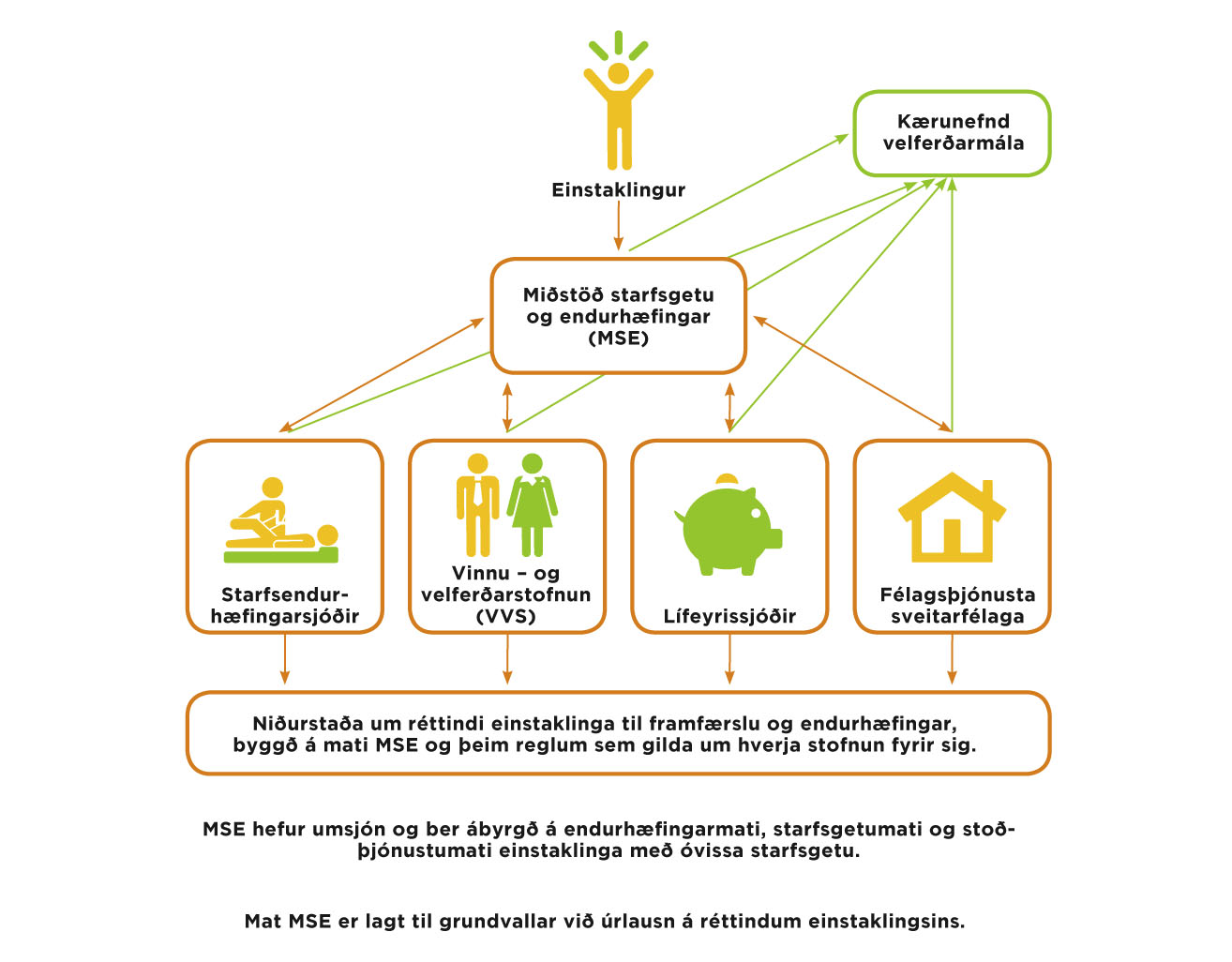 Guðrún Hannesdóttir
11
Vinnu- og velferðarstofnun (VVS)ÖBÍ gerir tillögu um að:
Stofnanakerfi ríkisins sem hefur umsjón með réttinda- og atvinnumálum verði stokkað upp og að ný stofnun, Vinnu- og velferðar verði sett á laggirnar. 
Verkefni sem Tryggingastofnun, Vinnumálastofnun og Sjúkratryggingar Íslands hafa með höndum verði sameinuð í hinni nýju Vinnu- og velferðarstofnun. 
Auðvelda skal aðgengi að tækni- og starfsráðgjöf, atvinnumiðlun og endurmenntun. 
Vinnumiðlun fyrir alla og laus störf auglýst í gagnagrunni stofnunarinnar.
Guðrún Hannesdóttir
12
Framtíðarsýn? draumur um virkt samfélag fyrir alla 
Einfalt, gagnsætt, aðgengilegt kerfi starfsendurhæfingar, starfsgetumats og þjónustu
unnið gegn fordómum, aukin fræðsla til starfsfólks, almennings og vinnumarkaðar
skýr stefna, verkaskipting, ábyrgð og samstarf 
öflug vinnumiðlun og ráðgjöf
öflug starfsendurhæfing
heildræn sýn 
einstaklingur og samfélag samábyrg heild
Guðrún Hannesdóttir
13